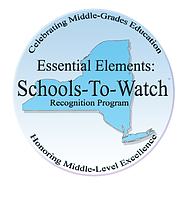 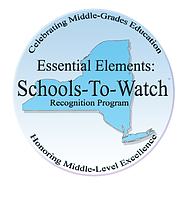 Presentation
Schools to Watch
NYS Middle Level Liaisons
Getting Started
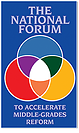 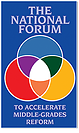 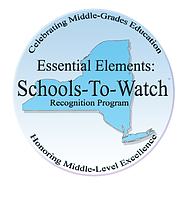 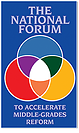 EE: STW Program
What is the Essential Elements: Schools-to-Watch (EE: STW) program?
​
a program to identify and publicize effective middle-level schools that are committed to continuous improvement;
a campaign to educate professionals and the public about criteria and indicators for high-performing middle-level schools;
an opportunity for mentoring;
an opportunity for self-study and self-reflection; 
an opportunity for networking about good practices;
an opportunity to celebrate success.

What does an Essential Elements: Schools-to-Watch (EE: STW) school look like?
​
is a model of exemplary implementation of the Essential Elements;
has made, and continues to make, marked progress in meeting all eligibility criteria, including measurable gains in the academic achievement of all students;
is willing to serve as a model and mentor for other schools seeking to improve;
is committed to continuing its own efforts to improve and provide an exemplary educational program and learning experience for young
What are the NYS Seven (7) Essential Elements of Standards-Focused Middle Level Education?
Introduction of 7 EE from website-Numbered Version
Introduction of 7 EE from website -DI Scale Version
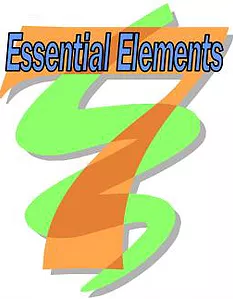 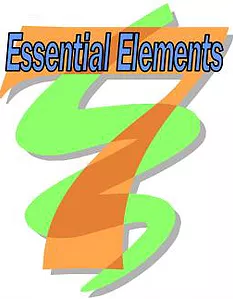 STW Domains
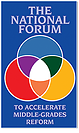 Academic Excellence
Social Equity
Developmental Responsiveness
Organization Structures and Processes
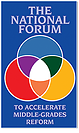 Crosswalk Between EE and STW Framework
http://eestw.org/wp-content/uploads/2015/08/STW-to-Essential-Elements-Crosswalk.pdf
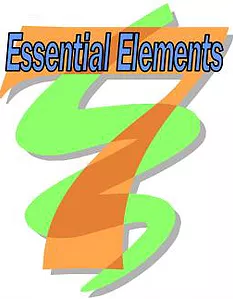 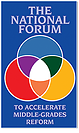 Social Equity
Definition:
High performing schools with middle grades are socially equitable, democratic, and fair. They provide every student with high-quality teachers, resources, learning opportunities, and supports. They keep positive options open for all students
STW Domain: Social Equity	    EE			Examples
STW Domain: Social Equity                   EE		              Examples
STW Domain: Social Equity	EE		      Examples
Developmental Responsiveness
Definition
High-performing schools with middle grades are sensitive to the unique developmental challenges of early adolescence.
STW Domain: Developmental	     EE		              Examples
         Responsiveness
STW Domain: Developmental	      EE	                                 Examples
         Responsiveness
STW Domain: Developmental	   EE	                               Examples
Responsiveness
Where do I find info about the STW application process?
Go to STW link from NYSMSA webpage
Applications and Rubrics
National Forum
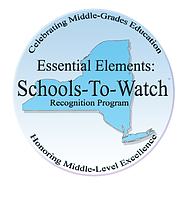 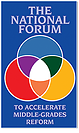 What is the application process?
Initial designation application packet
National Forum’s Self Study and Rating Rubric
STW Leadership Academy- East
July 17-19, 2019
Oceanside Middle School, NY (Outside of NYC)​
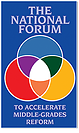 ​
REGISTER FOR THE ACADEMY
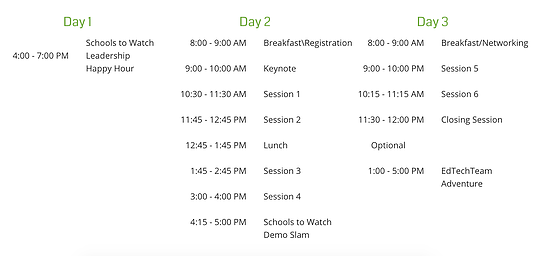 Names to Remember...
1. Dr. David Payton, NYSMSA Director | EE: STW Director Emeritus; Fidelity Committee – National Forum to Accelerate Middle Grades Reform
2. Mr. Brian Sherman,  Superintendent of Schools (Retired) | EE: STW Co-Director; Fidelity Committee – National Forum to Accelerate Middle Grades Reform
3. Ms. Christine Radez, NYSED Associate  EE: STW Co-Director 
Contact them with any questions...